INTRODUCTION toPATHOLOGY
Dr. R.S. Gopika M.D. (Hom.)
Professor & Head
Dept. of Pathology
Sir William Osler
                   says 
“As is your Pathology so is your practice”.
Every week there will be:
 6 hour lectures
2 hours practical session
1 hour tutorial
Learning Resources
a) Textbooks: Pathology 
   - HarshMohans Text book of Pathology .
   - Robbins  Basic Pathology.
   - Robbins Pathologic basis of disease.
   b) Laboratory- histopathological  slides          
        Museum - gross examination of organs
        You can access the college website for  
                   extra reference and materials
FATHER OF MODERN PATHOLOGY/ CELLULAR PATHOLOGY/ FOUNTER OF MODERN MEDICINE  –RUDOLF VIRCHOW

FATHER OF PATHOLOGY AND MEDICAL RESEARCH IN INDIA – VASANT RAMJI KHANOLKAR(1895-1978)
Pathology
Literally
         Pathology is the study (logos) of     suffering   (pathos). 
links between diseases and the basic science
Health-    WHO
“Health is a state of complete physical , mental, and social well being and not merely the absence of disease or infirmity”.
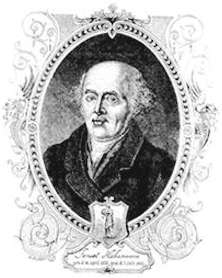 Health according to Hahnemann,[aph-9]


In the healthy condition of man ,the spiritual vital force, the dynamics that animates the material body, rules with unbounded sway,and retains all the parts of the organism in admirable ,harmonious, vital operation , as regards both sensations and functions, so that our indwelling reason gifted mind can freely employ this living, healthy instrument for the higher purposes of our existence.
Cellular Physiology is characterized by
Close inter dependence of various cellular components and activities 
Balancing control mechanism aimed at maintaining constant condition
Very efficient compensatory and repair mechanism to minimize damage
The psycho-neuro-endocrine and recticulo-endothelial system in an organism help to maintain effective harmony over a wide range of environmental circumstances.This  balances the functioning of vital force at all levels – ie. Homeostasis
Homeostasis
   

   
  In cells                                      in blood



Depends on                                        Depends on 
Oxygen, nutreints ,                         intravascular pressure,
Removal of waste                         osmolarity, integrity of 
                                                               endothelium.
Cells are active participants in their environment, constantly adjusting their structure and function to accommodate changing demands and extracellular stresses. 

Cells tend to maintain their intracellular milieu within a fairly narrow range of physiologic parameters - they maintain normal homeostasis.
Disease – modern
Disease is a definite pathological process having a characteristic set of signs and symptoms, it may affect the whole body or any of its parts, and its etiology, pathology, and prognosis may be known or unknown.
Disease
Disease – structural or functional change in the body that is harmful to the organism
Occurs when cellular environment changes to such a degree that tissues are no longer able to perform their function optimally
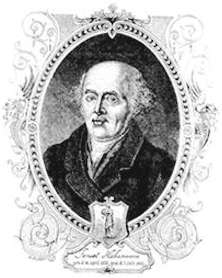 Disease [aph-11]
           When a person falls ill ,it is only this spiritual ,self- acting vitalforce, everywhere present in his organism, which is primarily deranged by the dynamic influence upon it of a morbific agent inimical to life, it is only the vital force, deranged to such an abnormal state ,that can furnish the organism with its disagreeable sensation and incline it to the irregular processes which we call disease.
The gist of Hahnemann’s aphorisms                     is as follows
Pathology 
Abnormal sensations and functions
Abnormal feelings
Physiology
Normal-sensations and functions
 Normal-feelings
study of disease
Provide an understanding of disease processes encountered, their incidence, causes (aetiology), pathogenesis, clinical effects (sign and symptom), prognosis and their morphological appearance
Pathology constitutes a logical and scientific basis of medicine.
The core of Pathology:
The four aspects of a disease process that
     form the core of pathology :
(1) Etiology: causes of the disease
(2) Pathogenesis: the mechanisms of its  development
(3) Morphologic changes: the structural alteration    induced in the cells and organs of the body.
(4) Clinical significance: the functional 
       consequences of the morphologic changes.
Incidence & Etiology
Incidence
     is a measure of the risk of developing some new condition within a specified period of time.
Etiology/ aetiology-
      is the study of causation. it is the science  
       that deals with the causes or origin of 
         disease, the factors which produce or predispose toward a certain disease or disorder
Etiology
In modern terms
two major classes of etiologic factors:
 intrinsic or genetic and
 acquired  (infectious, nutritional , chemical, physical). 
      multifactorial 
            no more “one cause to one disease.”
   Genetic factors effect acquired ds & Environment has profound effect on genetic diseases.
Pathogenesis
In Greek: pathos = disease,
                    genesis = development
Is the mechanism by which a certain aetiological factor causes disease 
The study of pathogenesis remains one of the main domains of pathology.
Morphologic changes
Are the changes that occur in the cell tissue or organ as a result of the pathological process
these structural alterations in cells or tissues are either characteristic of the disease or diagnostic of the etiologic process. 
Gross changes
Microscopical changes
Morphologic changes
The nature of the morphologic changes and their distribution in different organs or tissues influence normal function and determine the clinical features (symptoms and signs), course, and prognosis of the disease.
Gross changes
These changes can be Morbid:
Macroscopic appearance visible to the naked eye
Histological :
Microscopic appearance only visible under the microscope
Signs and Symptoms
a medical sign is an objective indication of some medical fact or quality that is detected by a physician during a physical examination of a patient
A symptom is a departure from normal function or feeling which is noticed by a patient, indicating the presence of disease or abnormality. A symptom is subjective, observed by the patient, and not measured.
Clinical significance
Clinical significance
   What impact do these changes have on the patient?
Prognosis –
     predicts the course /out come of the ds- fate of pt
Progression of a disease
Complete cure 
Death
Complication 
Additional pathological changes which may occur during or after the course of any disease
Learning Pathology
Study of pathology 

           General pathology 
           Systemic pathology.
GENERAL PATHOLOGY
It explores and explains the development of basic pathologic mechanisms.
 Cell injury ,Inflammation, Repair and regeneration , Haemodynamic disorders, Neoplasis,Environmental and Nutritional pathology.
SYSTEMIC PATHOLOGY
The pathologic mechanisms discussed in the General Pathology are related to various organ systems
Cardiovascular System,Respiratory system, haemopoeitic system, Endocrine system, Hepatobiliary System and Pancreas, Alimentary System, Urinary System, Genital System, Lymph nodes and lymphoid tissue, Central nervous system, Orthopaedic  system, Dermatopathology.
SYSTEMIC PATHOLOGY
The study of diseases as they occur within    particular organ systems – it involves aetiology, pathogenesis, epidemiology, macro- and   microscopic appearance, specific diagnostic features, natural history and sequelae
Scientific study of disease
Various aspects
Pathology provides the basis for understanding:
Etiology of disease
The mechanisms of disease
The classification of diseases
The diagnosis of diseases
The basis of treatment
Monitoring the progress of disease
Determining prognosis
Understanding complications
Techniques of Pathology
Gross pathology – macroscopic investigation and observation of disease
Light microscopy – thin section of wax or plastic permeated tissues, snap-frozen tissues
Histochemistry – microscopy of treated tissue sections (to distinguish cell components)
Immunohistochemistry and immunofluorescence – tagged antibodies  (monoclonal better)
Techniques of Pathology
Micriscopy- light, Electron microscopy.
Biochemical techniques – e.g. fluid and electrolyte balance, serum enzymes
Cell cultures – also allowing cytogenetic analysis
Medical microbiology – direct microscopy, culturing and identification
Molecular pathology – in situ hybridisation (specific genes/mRNA), polymerase chain reaction
Diagnostic Pathology
The “gross, microscopic and biochemical structure” of “lesional” cells and tissues provide information about:
–The nature of the underlying process (diagnosis)
–The degree of deviation from normal (grade) 
–The extent of the disease (stage)
Diagnosis
Assimilating the information from patient’s history, physical examination, and laboratory findings to identify the condition causing the disease.

Also refers to the name given to the disease
i.e. Diabetes, multiple sclerosis
Techniques of Pathology
1. Human Pathology –
   i) During life 
    -  Biopsy: surgical or diagnostic pathology
- Cytopathology : smear, fine needle aspiration
- Molecular techniques
   ii) After death -Autopsy
2. Experimental Pathology   
   (1) Animal experiment: animal model
   (2) Tissue and cell culture
Observation and New           Technique of Morphology
Gross appearance:
 size, shape
 weight
 color 
 consistency
 surface
 edge, section
Histologic and cytologic observation:
most common and basic formalin fixed 
→ HE (hematoxylin and eosin) stained
Immunohistochemistry
1. Ag-Ab specific reaction
2. Applications
(a) Location analysis
     cytokeratin→cell membrane
(b) Clinical diagnosis and distinguishing 
      diagnosis of tumor histogenesis
Flow cytometry (FCM)
1. One kind of cells→quantitative
2. DNA ploidy analysis
3. Protein nucleus acid→quantitative   
                                               analysis
4. Selection of collection of cells
Molecular biology technique
1. Polymerase chain reaction (PCR)
2. DNA sequencing
3. Biochip technique
   (1) Gene chip (DNA chip)
   (2) Protein chip (protein microarray)
   (3) Tissue chip (tissue microarray)
Evolution of disease-Homoeopathic
Evolves from dynamic plane                          
    

                              functional                     


                      structural \pathological.
Disease
Functional Disease & Structural Diseases
Functional Diseases
Diseases in which there are no visible lesions, at least not at the onset of the disease
The basic change away from homeostasis is a physiologic or functional one
More common functional disorders:	
Tension headache
Functional bowel syndrome
Hypertension
Mental illnesses
Structural Diseases
Also called organic disease
Characterized by structural changes within the body, called lesions
Lesions can be visually identified
With molecular medicine and technology, they can also now be identified at the molecular level of proteins and genes
Structural Diseases
Three broad categories:
Genetic diseases
Degenerative and Inflammatory diseases
Hyperplastic and Neoplastic diseases
Genetic Diseases
Caused by abnormalities in the genetic makeup at the chromosomal or genetic (gene) level
Developmental diseases develop during embryonic or fetal development
Genetic Diseases
Range of abnormalities very broad
Deformities can be preset at birth (congenital abnormalities)
Biochemical changes caused by genes but influenced by the environment can appear later on (i.e diabetes)
Causes of Disease
Exogenous – agents causing injury acting from outside the body
Direct Physical injury
Physical agents causing disease include:
Heat and cold
Electricity
Atmospheric Pressure changes
Radiation (electromagnetic and particulate)
Chemical Injuries
Subdivided into the manner of injury

Poisoning (accidental, homicidal, or suicidal) 

Drug Reactions
Toxic effects of prescription or proprietary drugs taken to treat disease)
Microbiologic Injuries
Usually classified by the type of offending organism
Bacteria
Fungi
Protozoa
Viruses

These are called infections and diseases caused are infectious diseases
Endogenous diseases – Acting from within the body
Vascular Diseases
Obstruction to blood supply to an organ or tissue (myocardial ischemia caused by arteriosclerosis)
Hemorrhage (ruptured abdominal aortic aneurysm)
Altered blood flow (microvascular changes in diabetes or hypertension)
Immunologic Diseases
Caused by aberrations to the immune system
Immunodeficiency disease
Hypersensitivity diseases
Autoimmune diseases
Key terms used in Pathology
Lesions  - anatomical  or molecular  abnormality 
[Focal , diffuse, disseminated]
Primary & secondary
Benign & malignant
Acute & chronic Acute: Short-term with sudden onset 
Chronic: Long-term or slow healing process
Latent period
    etiological agents takes some time to manifest the disease.
Incubation period
            only in infectious ds -  period between exposure and development of disease.
Determining cause
   Specifically known to be the soul cause of disease such pathogenic organism e.g. HIV
Predisposing causes
  Leading indirectly to disease such as genetic predisposition 
 Idiopathic – Cause unknown 
Iatrogenic – Problem related to treatment 
Nosocomial – Disease acquired from hospital environment
Predisposing factors /risk factors-
not cause but can make a person more susceptible to disease
Functional derangements-
          effects of genetic, biochemical and structural changes in cells and tissues  are functional abnormalities.
Clinical manifestations –
                    signs ands symptoms
Complications –
         negative pathological process /event occuring during the ds swhich is not an essential part of ds
Sequelae –
         pathological condition following as consequence 
                   of a ds
Disorder- derangement or abnormality of function
 Syndrome- group of symptoms, which might be caused by a specific disease but might also be caused by several interrelated problems
Remission- symptoms are diminished or temporarily resolved 
 Exaceration-when symptoms flare up
Normality An important factor when interpreting diagnostic test results is the determination of whether they are normal or abnormal
Within normal Range- Not always accurate or appropriate
Reliability-The extent to which an observation is repeatable
Validity-The extent to which a measurement tool measures what is intended to measure
Remission – Disappearance of symptoms 
Exacerbation – Flare-up of symptoms
Mortality – Mortal or subject to death 
Fatal/lethal – Deadly